EPIC UV Science Products

Jay Herman   Liang Huang   Richard McPeters

Ozone    *
SO2            Nickolay Krotkov
LER           *
Aerosols   Omar Torres
Erythemal Irradiance  *
* amt-2017-155     Submitted on 15 May 2017    ”EPIC Synoptic Ozone, Cloud Reflectivity, and Erythemal Irradiance from Sunrise to Sunset for the Whole Earth as viewed by the DSCOVR spacecraft from Lagrange-1”Jay Herman, Liang Huang, Richard McPeters, Jerry Ziemke, Alexander Cede, and Karin Blank
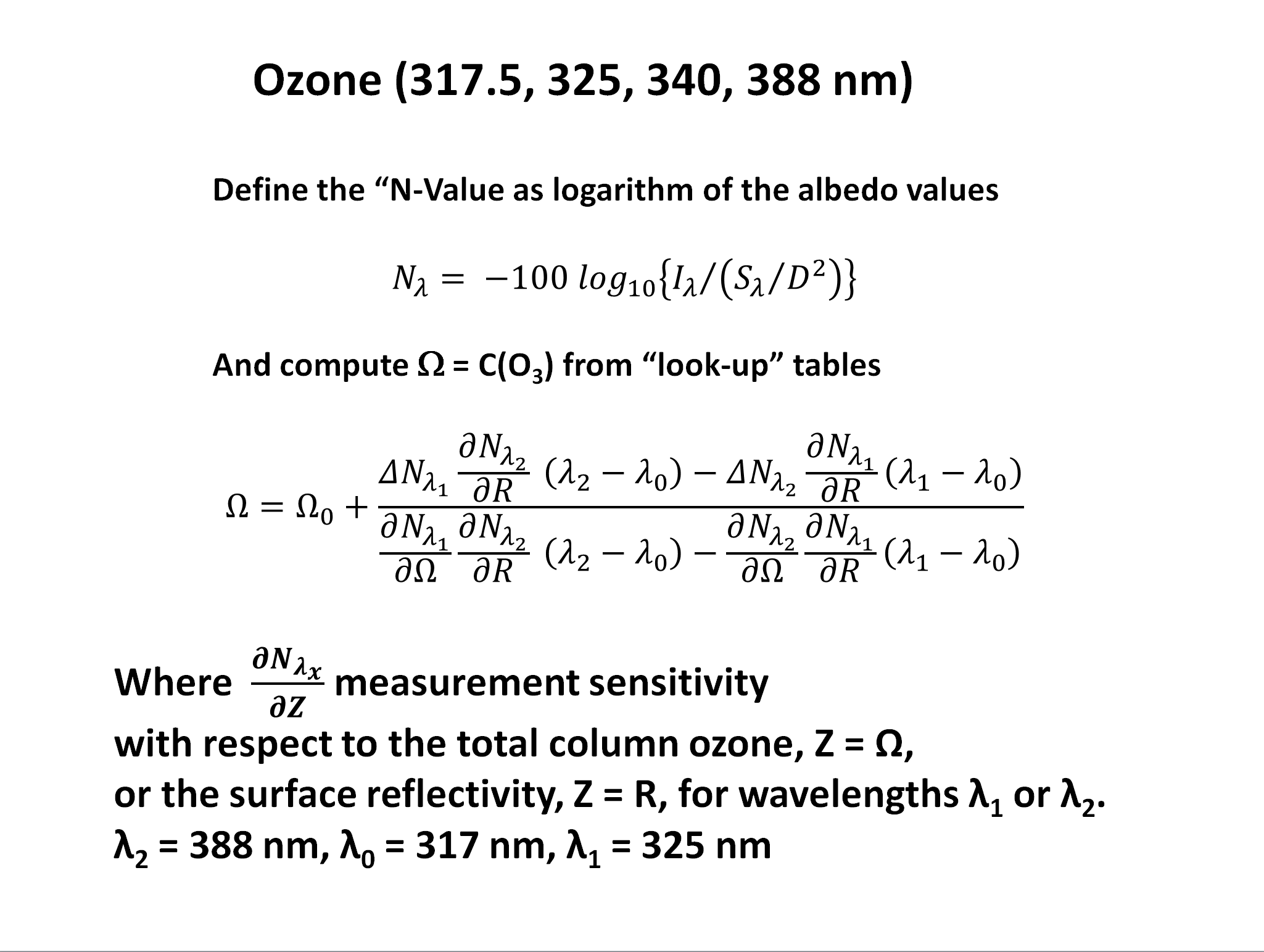 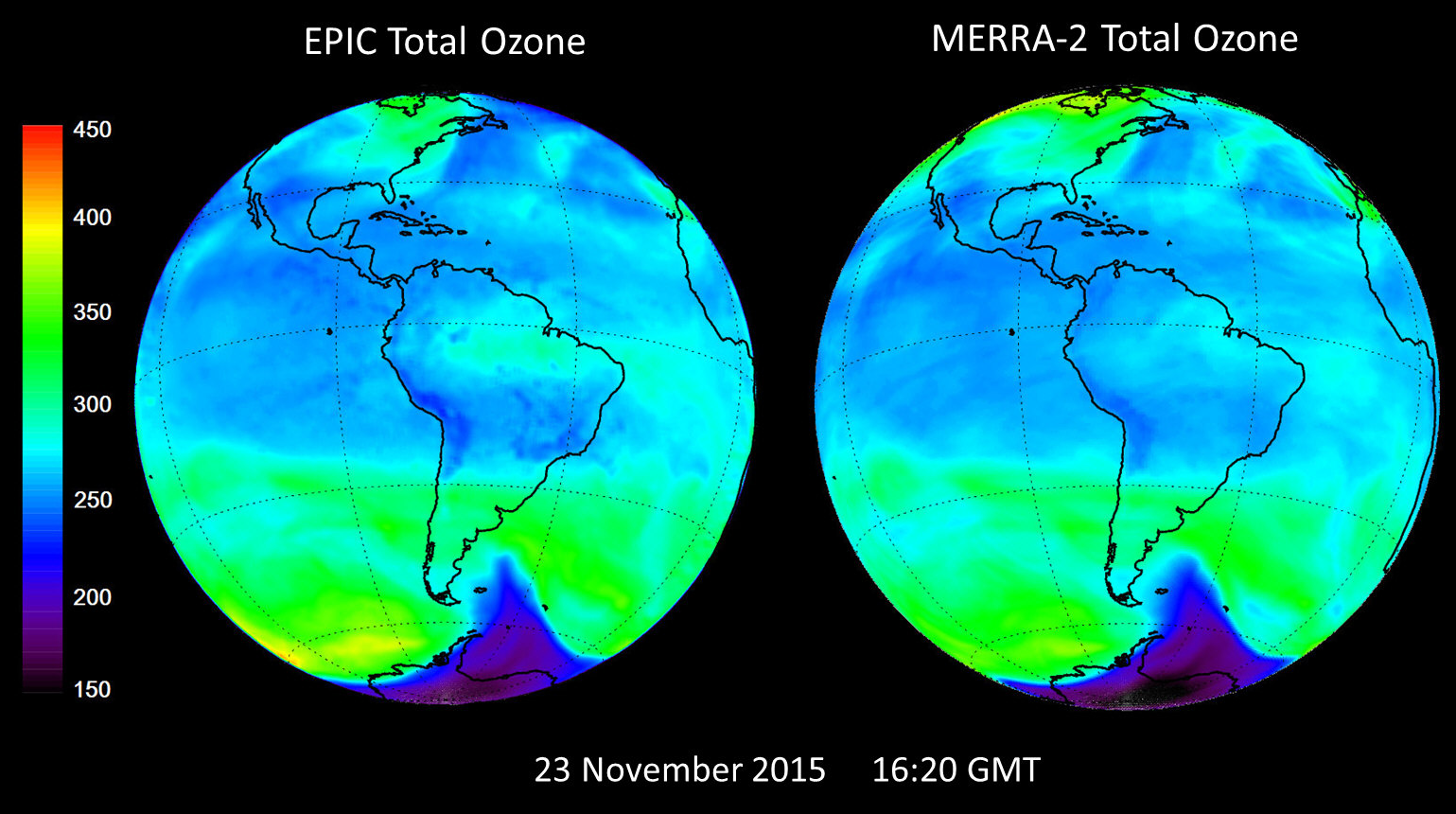 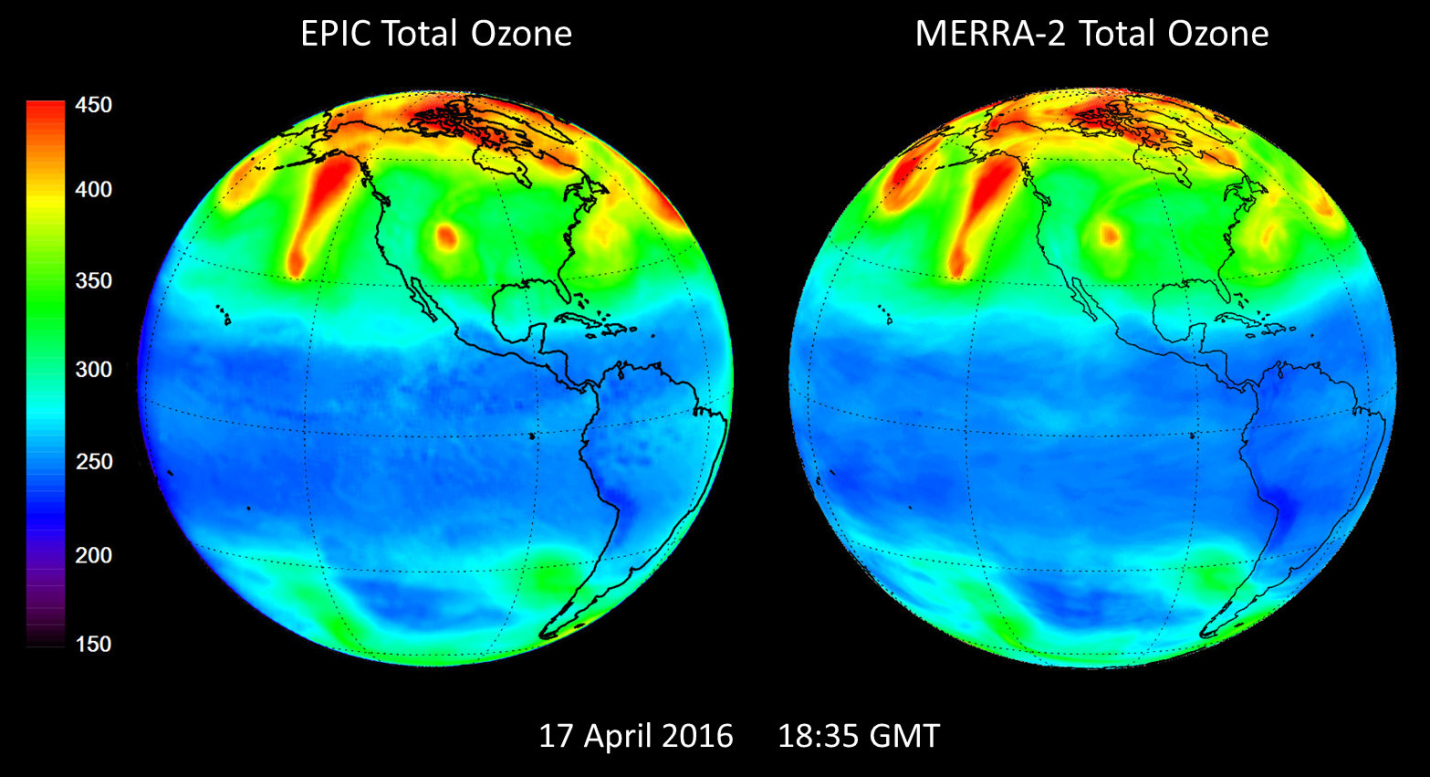 O3 in Southern Hemisphere Latitude Bands
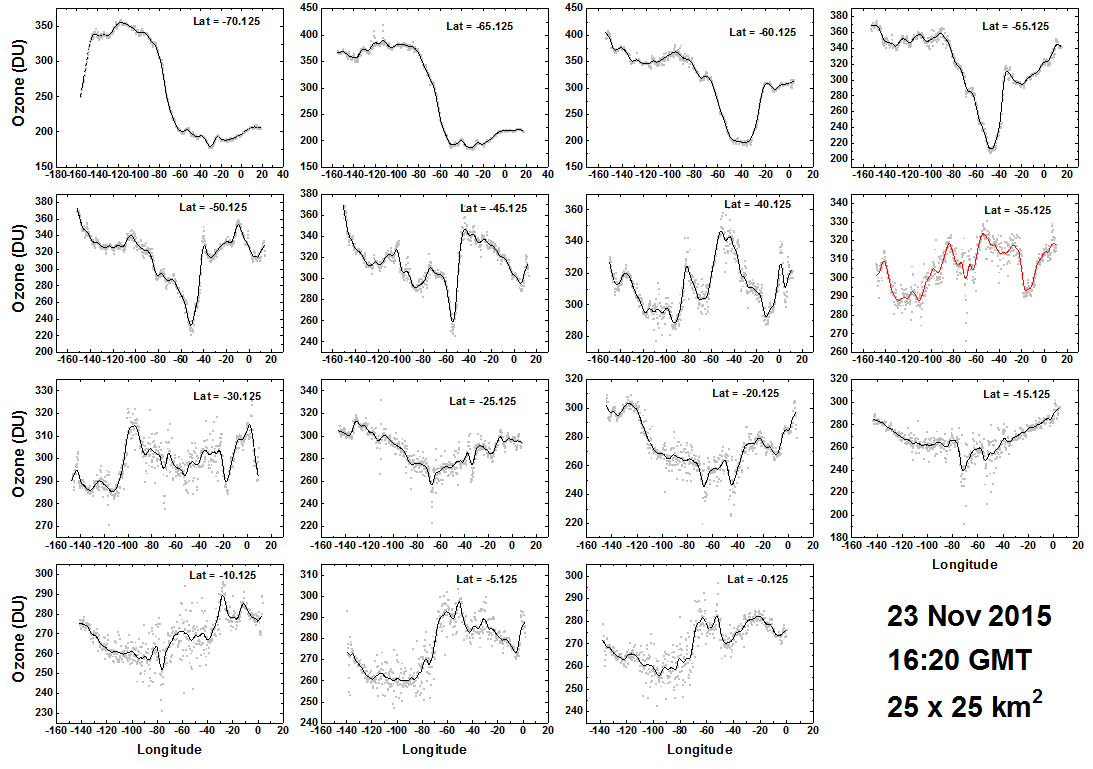 O3 in Northern Hemisphere Latitude Bands
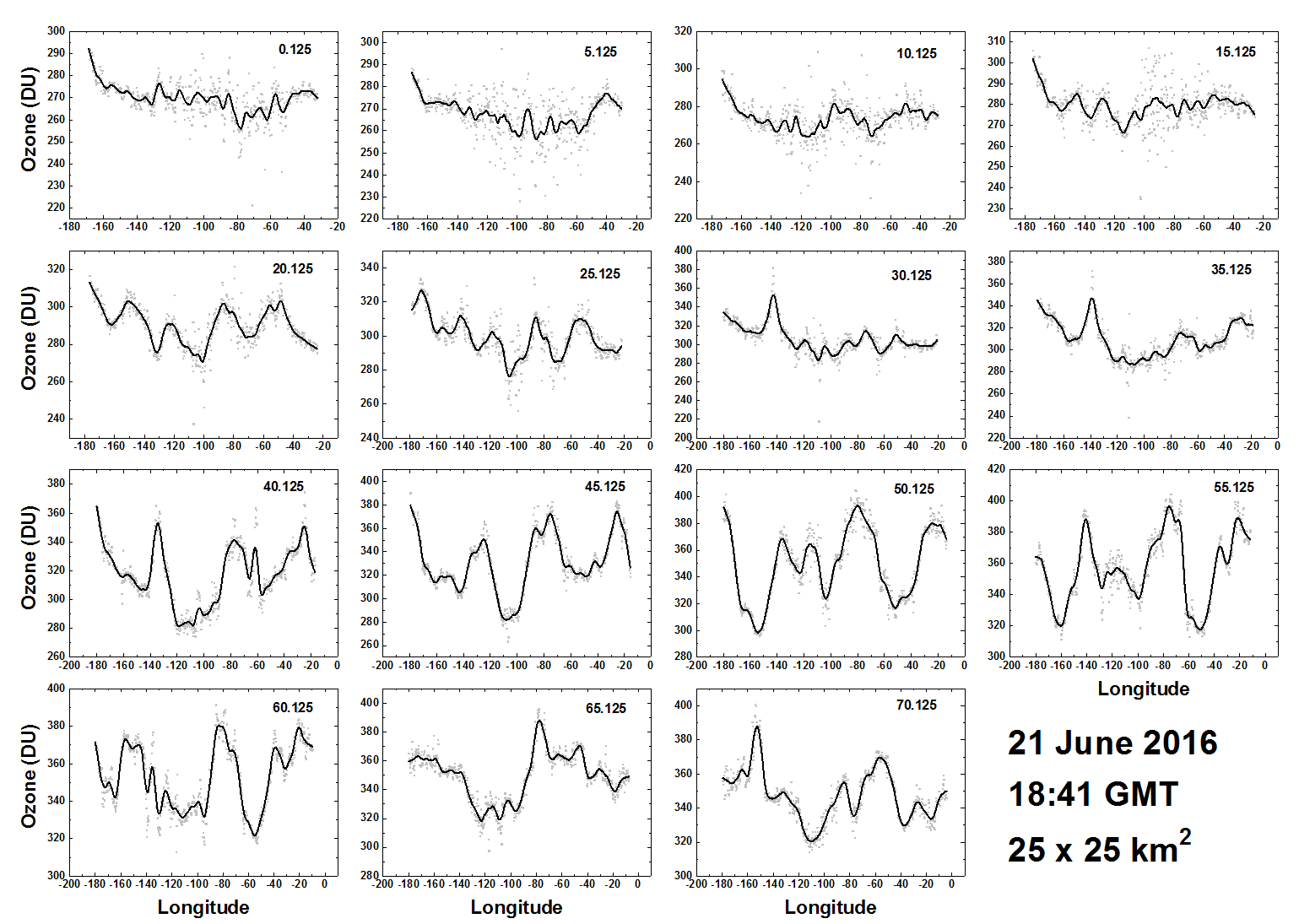 Reflectivity (340 nm LER)
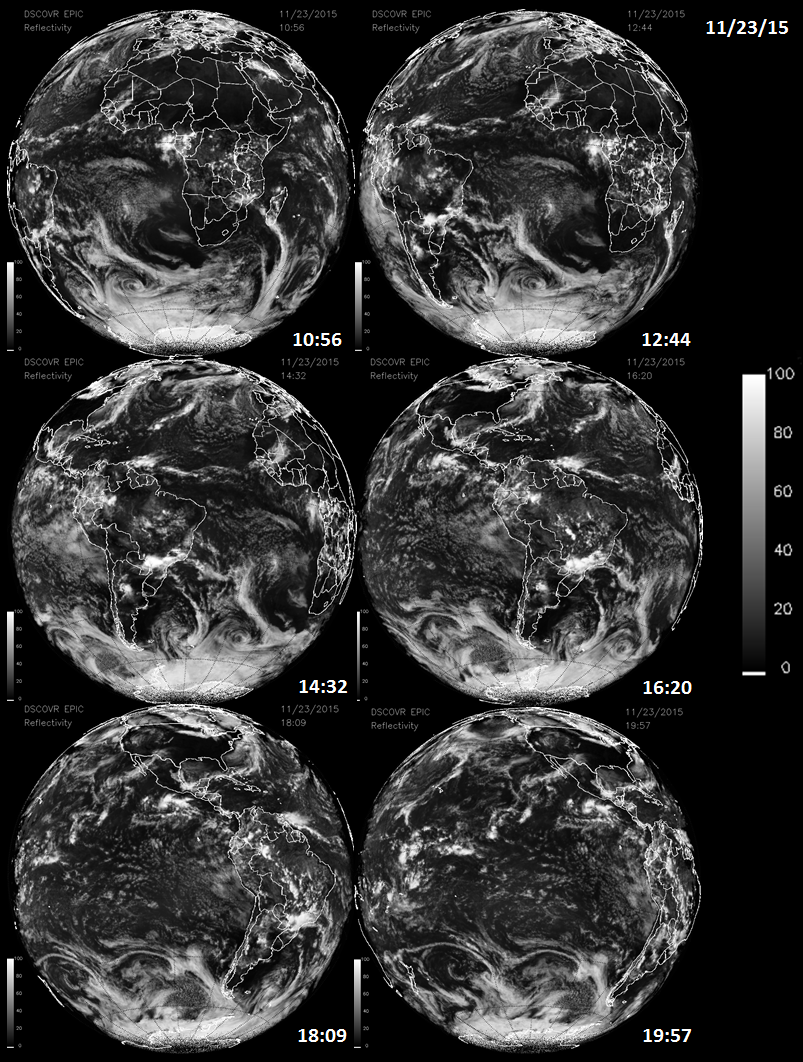 11/23/2015
10:56 to 19:57 UT
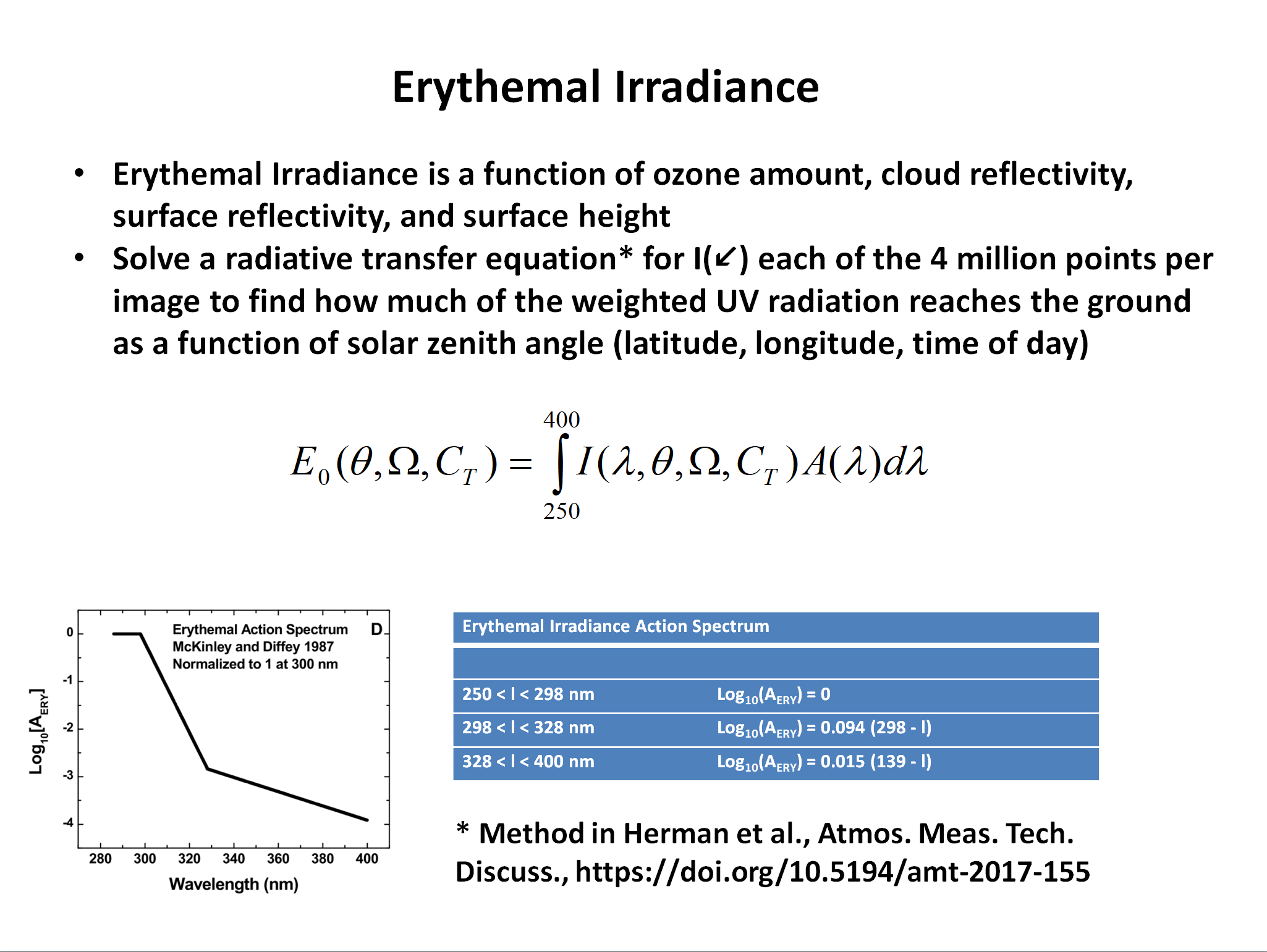 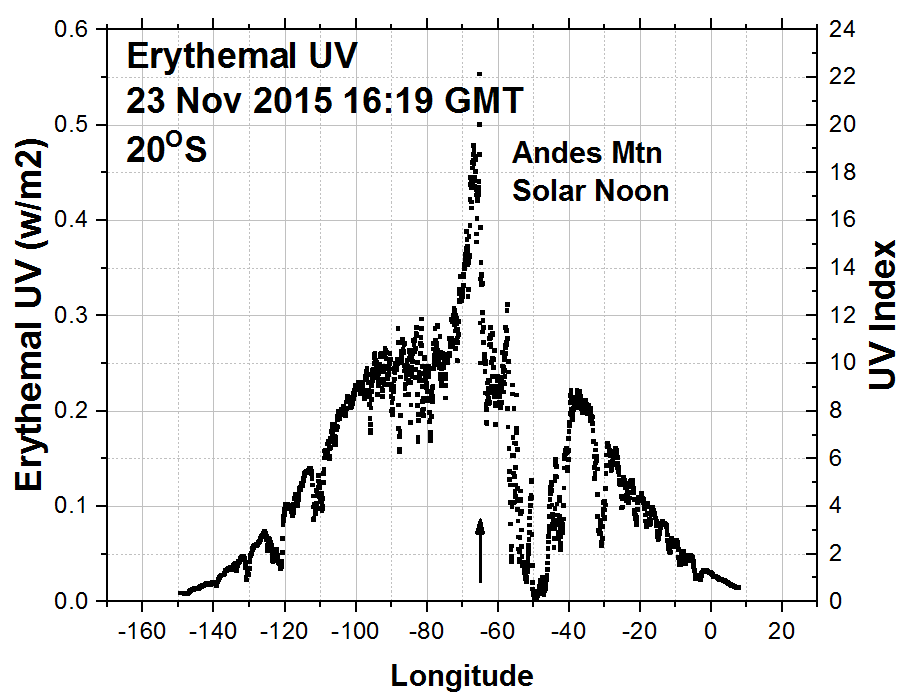 Erythemal Irradiance
(Watts/m2)
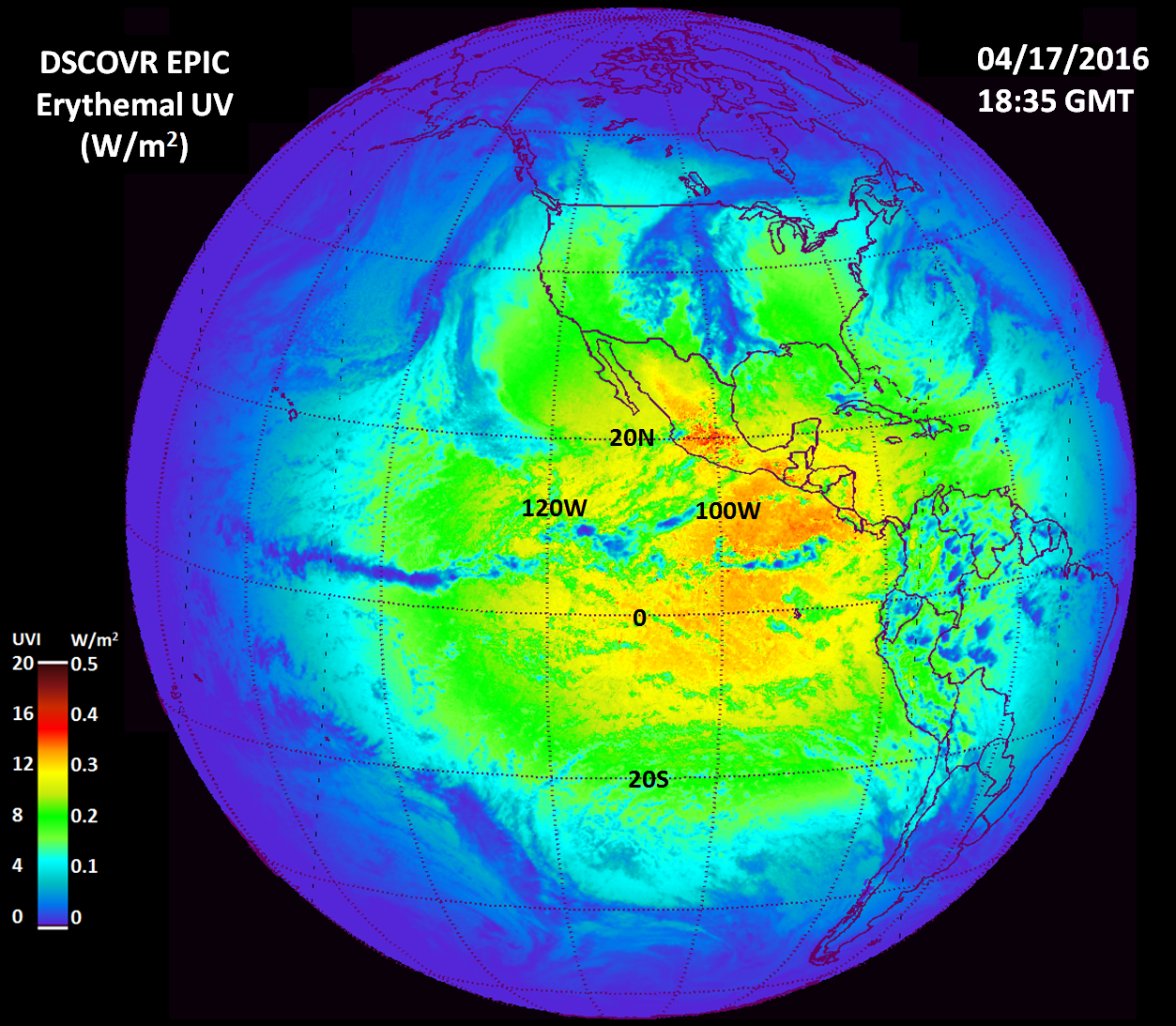 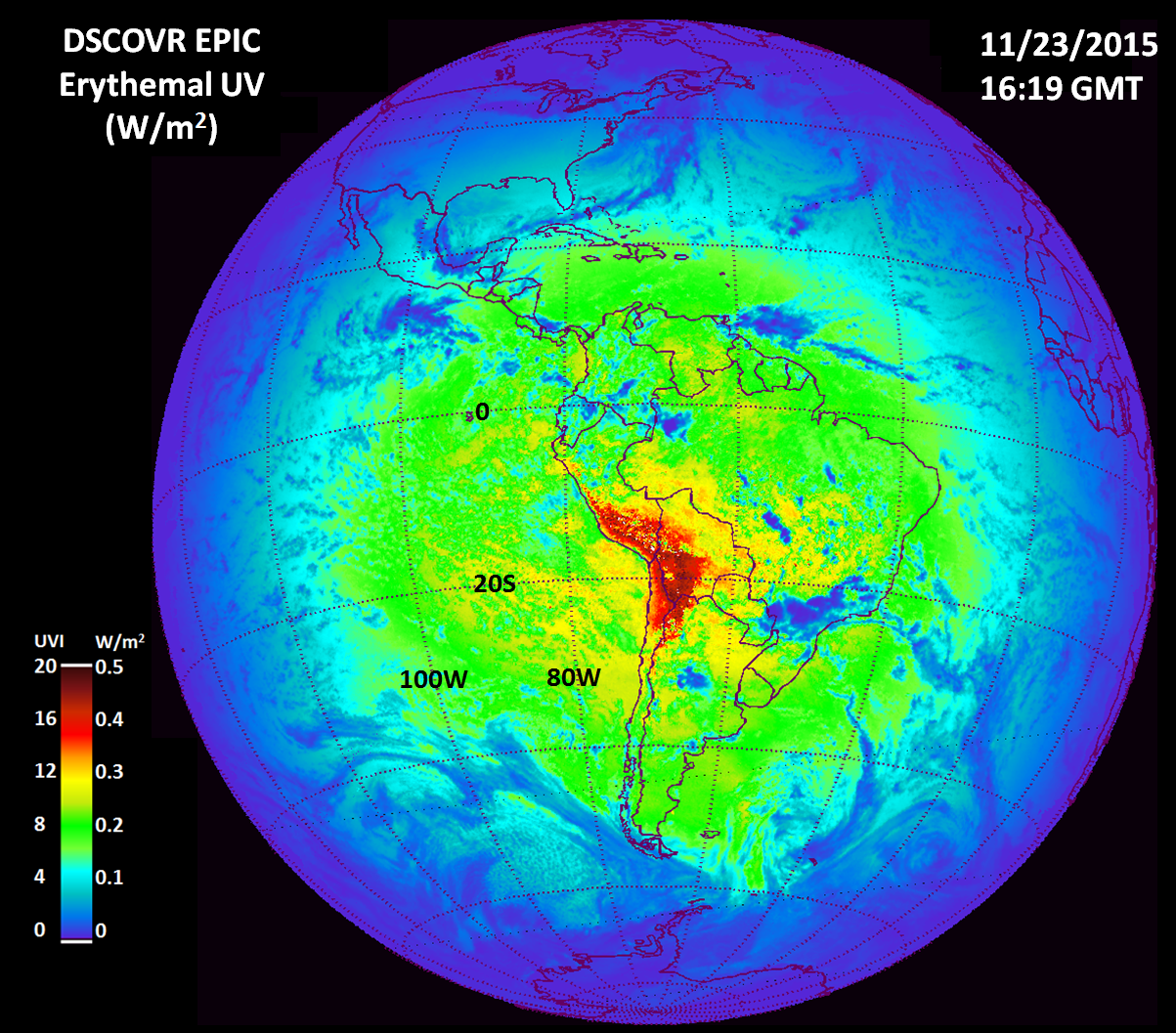